Федеральное государственное бюджетное образовательное учреждение высшего образования «Волгоградский государственный медицинский университет» Министерства здравоохранения Российской Федерации
Трансляция эукариот
Выполнила 
студентки 4 курса 402 группы
Медико-биологический факультета
Направления подготовки «Биология» 
(профиль Биохимия)
Солодовник Виктория Валерьевна
Волгоград 2020 г
[Speaker Notes: Трансляция эукариот]
Трансляция — процесс синтеза белков из аминокислот, катализируемой рибосомой на матрице матричной (информационной) РНК. Трансляция является одной из стадий процесса биосинтеза белков, в свою очередь части процесса экспрессии генов.
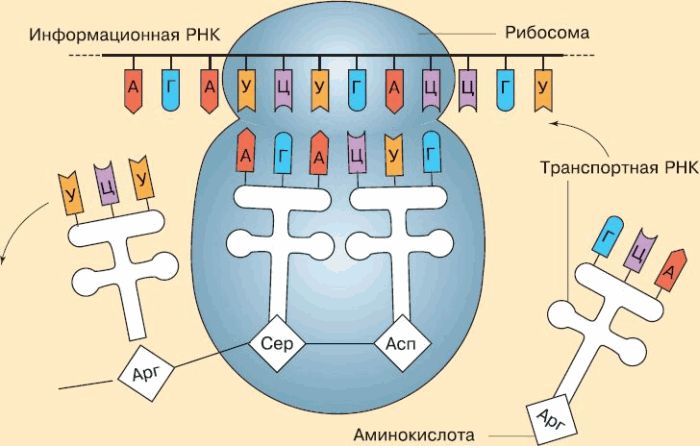 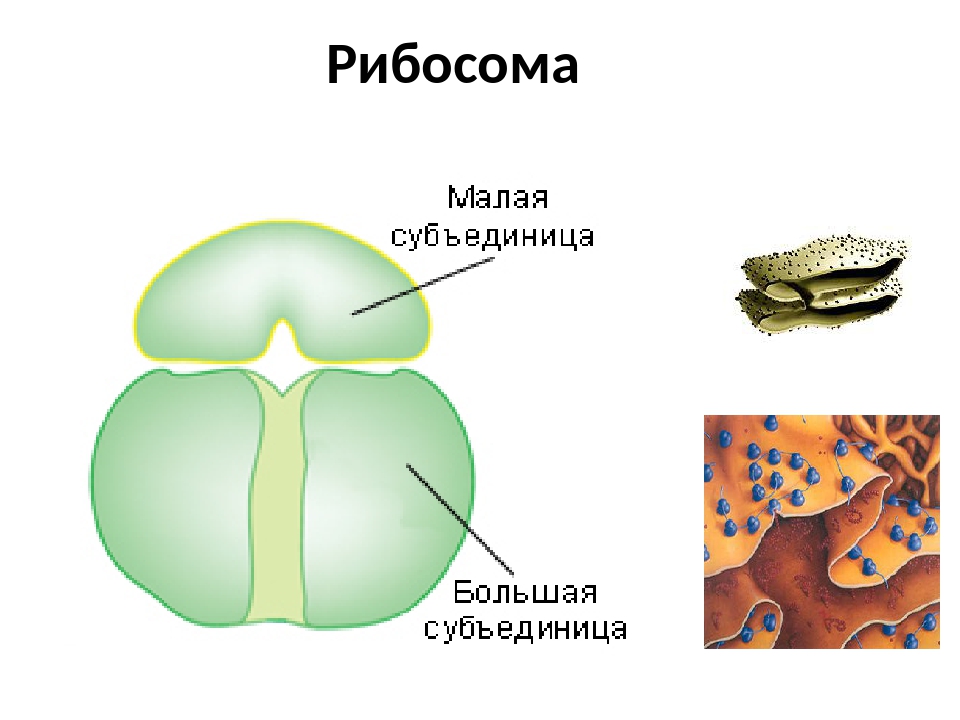 Для осуществления процесса трансляции в клетках всех без исключения организмов существуют специальные органеллы — рибосомы.
Механизмы трансляции прокариот и эукариот отличаются, поэтому многие вещества, подавляющие прокариотических трансляцию, в значительно меньшей степени действуют на трансляцию эукариотических организмов, что позволяет использовать их в медицинской практике как антибактериальные средства, безопасные для организма млекопитающих.
Особенности инициации трансляции у эукариот
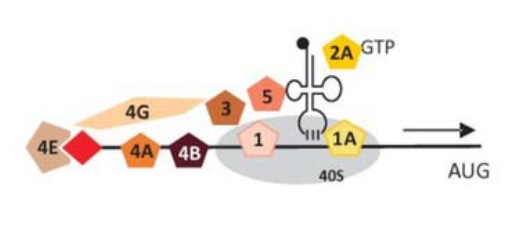 Кэп-зависимая
 инициация
При сканирующем механизме малая субъединица рибосомы садится на 5'-конец мРНК в области кэпа и двигается вдоль молекулы мРНК, «сканирует» кодоны в поисках инициаторного AUG.
Особенности инициации трансляции у эукариот
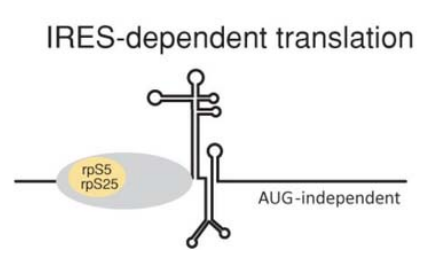 Кэп-независимый
 (внутренняя инициация)
Механизм внутренней инициации осуществляется за счет элементов IRES (англ. Internal Ribosomal Entry Site) — участок мРНК, обладающий выраженной вторичной структурой, позволяющей ему направлять рибосомы на стартовый AUG. 10–15% всех мРНК способны к КЭП-независимой трансляции
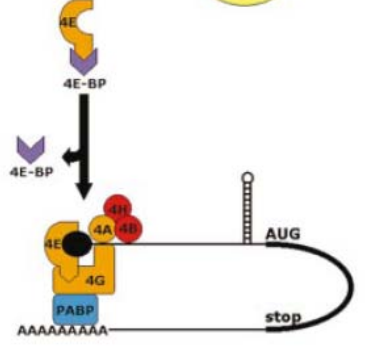 В отличие от прокариот, эукариотическая мРНК образует комплексы с белками (рибонуклеопротеид – мРНП), что обусловливает ее метаболическую стабильность.
Белки, участвующие в процессах инициации трансляции у эукариот называют eIF (англ. Eukaryotic Initiation Factors — эукариотические факторы инициации). 

Список основных факторов:

eIF4A — РНК геликазы, фермент, расплетает вторичную структуру мРНК для того, чтобы рибосома могла по ней двигаться.
eIF4B — привлекает фактор eIF4A к молекуле мРНК.
eIF4E — связывает кэп, 7-метилгуанин, расположенный на 5'-конце молекулы мРНК.
eIF4G — нужен для организации компонентов, участвующих в инициации трансляции, в единый комплекс. Содержит участки связывания eIF4B, eIF4E, рибосомы.
eIF5 — нужен для привлечения большой субъединицы рибосомы.
Последовательность стадий инициации у эукариот:
Образование тройного комплекса, содержащего инициаторную метионин-тРНК, факторы инициации трансляции и ГТФ.
Присоединение тройного комплекса к 40S-субъединице рибосомы. Процесс стимулируется факторами eIF3 и eIF4.
Присоединение мРНК к 40S-субъединице. Для этого требуется фактор еIF3 и другие дополнительные факторы. 40S-субъединица присоединяется к 5׳-концу (кэпу) и мигрирует к инициирующему кодону АУГ. 
Присоединение 60S-субъединицы происходит в присутствии фактора eIF5 и сопряжено с гидролизом ГТФ. После образования полной рибосомы все факторы инициации высвобождаются.
Реинициация трансляции у эукариот
• У эукариот возможна реинициация трансляции, когда после окончания трансляции рибосома с белковыми факторами не диссоциирует от мРНК, а перескакивает с 3' на 5' конец мРНК и начинает инициацию ещё раз. 
• Это возможно благодаря  циклизации мРНК в цитоплазме, то есть физическому сближению старт- и стопкодонов с помощью специальных белков.
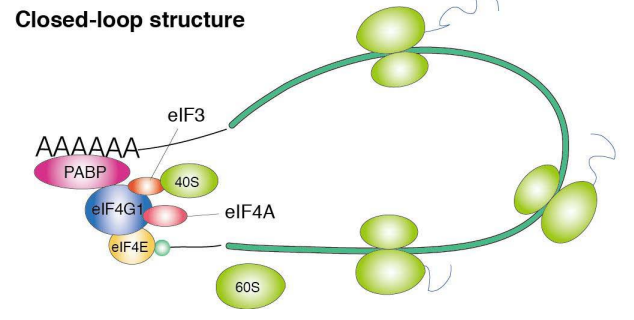 Элонгация и терминация 


Эукариотические факторы элонгации EF1α и EF1βγ являются аналогами прокариотических EF -Tu и EF-Ts. 

Терминация трансляции у эукариот осуществляется одним релизинг фактором – eRF1 (в отличие от двух у прокариот). 

(eIF3, предотвращает реассоциацию рибосомных субъединиц в отсутствие инициаторного комплекса)
ПОЛИРИБОСОМЫ
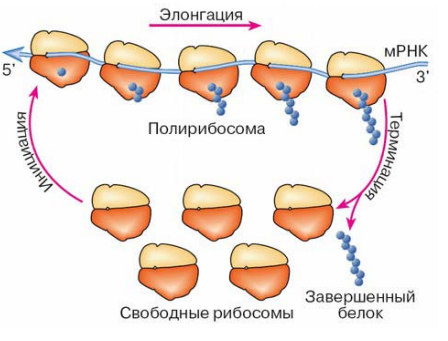 На каждой мРНК могут последовательно располагаться не одна, а несколько рибосом, синтезирующих пептидные цепи. Такие образования называются полирибосомы.
На каждой рибосоме в этой структуре синтезируется своя белковая цепочка, что значительно увеличивает скорость синтеза белка в клетке.
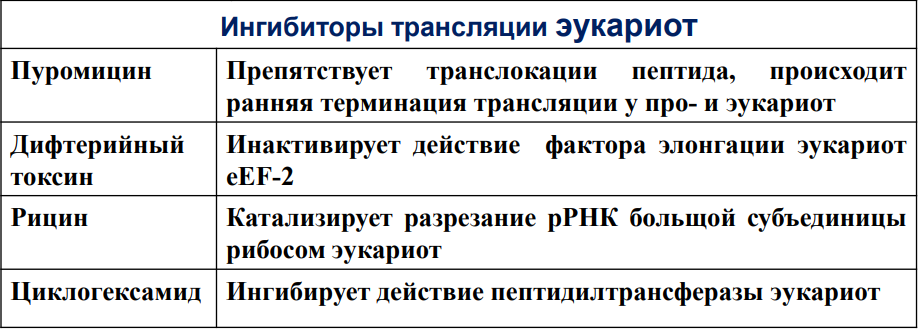